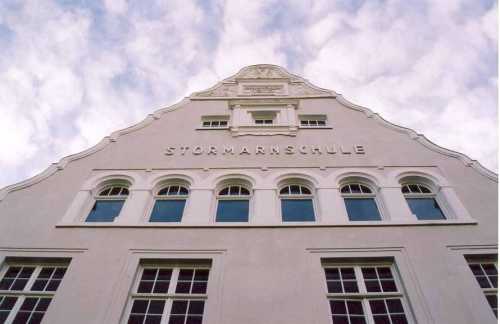 Herzlich Willkommen!
Klassen und Räume
11cd: 18  Schüler/innen Raum   N3a
11e:  22  Schüler/innen Raum  N1
11bgf: 23 Schüler/innen Raum  N4
2
Welche Kurse werden eingebracht?
Alle Kurse aus den Prüfungsfächern
Alle Kurse des dritten Kernfachs
Vier Ergebnisse aus den Naturwissenschaften
Vier Ergebnisse aus den Profil ergänzenden Fächern
Ein Ergebnis aus dem ästhetischen Bereich
Zwei Ergebnisse des Fachs Geschichte
Zwei Ergebnisse aus der Fächergruppe Geographie und Wipo
Zwei Ergebnisse aus den Fächern Religion oder Philosophie
Weitere Ergebnisse, so dass insgesamt 36 Kurse eingebracht werden
3
Leistungsbewertung
Klassenarbeiten
Gleichwertige Leistungen
Unterrichtsbeiträge
Problem: Terminplanung
Planung, Kommunikation, Kooperation
4
Besondere Lernleistung (OAPVO § 18)
„Jahresarbeit“ oder Wettbewerbsbeitrag
 in Absprache mit einer Fachlehrkraft
 20 - 30 Seiten Dokumentation
 Kolloquium: 30 Minuten
 Bewertung durch einen Fachausschuss

Kann in Block I oder II eingebracht werden.
5
Nachmittagsunterricht
 Freustunden
 Arbeitsraum: Cafeteria
 Selbstverantwortung
6
Entschuldigungsverfahren (OAPVO §7(7))
SuS müssen ein Entschuldigungsheft führen, in das alle Entschuldigungen notiert werden. 
Bis zum 18. Geburtstag werden die Entschuldigungen von den Erziehungsberechtigten unterschrieben. 
Bei vorzeitigem Verlassen des Unterrichts am laufenden Schultag ist eine persönliche Abmeldung bei Kurslehrer*in/Klassenlehrer*in/Tutor*in oder im Sekretariat notwendig. Diese wird im Entschuldigungsheft durch Unterschrift dokumentiert. 
Entschuldigungen werden dann innerhalb von drei Tagen Klassenlehrer*in/Tutor*in vorgelegt, innerhalb von einer Woche Fachlehrer*innen in allen betroffenen Kursen.
Wird innerhalb dieser Zeiträume keine Entschuldigung vorgelegt (Erinnerung eingeschlossen) oder erfolgt bei vorzeitigem Verlassen der Schule keine Abmeldung, gilt diese Zeit als unentschuldigt. 
Unentschuldigte Fehlzeiten können mit 0 Punkten bewertet werden.
7
Entschuldigungsverfahren (OAPVO §7(7))
Fehlen bei Klassenarbeiten und Gleichwertigen Leistungen erfordert immer ein ärztliches Attest.
Versäumte Klassenarbeiten müssen (kurzfristig) nachgeschrieben werden.
Beurlaubungen erfolgen rechtzeitig im Voraus:  bei Einzelstunden über betroffene Fachlehrer*innen, bei ganzen Tagen über Klassenlehrer*in/ Tutor*in, bei mehreren Tagen über Stufenleitungen/Schulleiter.
Fehlt ein SoS ohne vorherige Benachrichtigung bei planbaren Abwesenheiten, ist die Fehlzeit unentschuldigt und kann mit 0 Punkten bewertet werden.
Mögliche Konsequenzen
Bewertung der unentschuldigten Stunden mit 0 Punkten
Attestpflicht
Entlassung aus der Schule
Täuschungsversuch (OAPVO §21(3))
bei Klassenarbeiten, Präsentationen, Hausaufgaben etc.
erkennbare eigenständige Leistung
Quellenangaben
Handyverbot bei Klassenarbeiten
Pausenregelung bei Klassenarbeiten

Konsequenzen
Wertung mit 0 Punkten oder keine Wertung
eventuell Wiederholung
pädagogische Maßnahmen
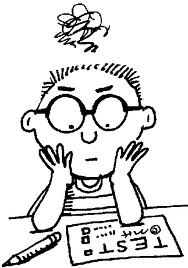 9
Wirtschaftspraktikum im 11. Jahrgang
24. Januar – 4. Februar 2022
 Einzelheiten zur inhaltlichen Gestaltung  und zur Auswertung bei den Wipo-Fachlehrkräften
10
Klassenfahrt
Die Planungen können losgehen…
Zeitraum: September 2022
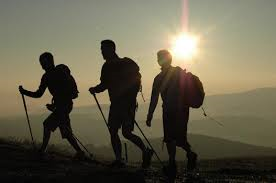 In diesem Sinne …
 	erfolgreiche Arbeit
11
Blick in die Zukunft
Zuschauen beim mündlichen Abitur
Wahl der Prüfungsfächer zu Beginn der 12. Klasse
Sprechzeiten Sm
12